Путешествие к звукам С- Ш
автор: учитель-логопед
Ладыгина Ольга Александровна
МБДОУ № 31 «Голубая стрела» г. Туапсе
2013
Начло пути
Остановка 
С-Ш
Остановка «Веселые слоги»
Остановка «Грустные буквы»
Конец пути
С-Ш
Остановка «Веселые стихи»
Остановка «Игровая»
Звук С
Звук Ш
СА - ША -СА - каша и коса
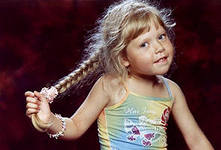 СУ - ШУ - СУ - я платочек свой сушу
ШО - СО - ШО -колесо хорошо
СЫ - ШИ - СЫ- мыши любят сыр
Ш
С
С
С
С
Ш
Ш
С
Ш
Ш
С
С
Ш
С
Ш
С
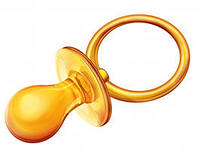 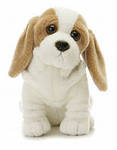 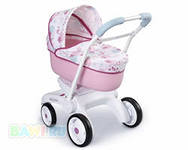 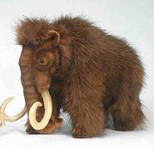 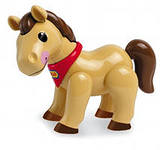 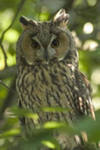 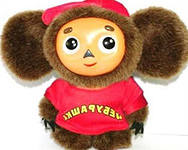 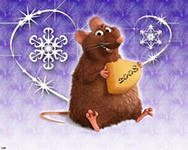 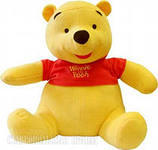 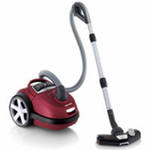 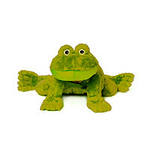 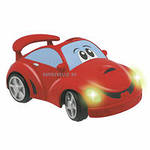 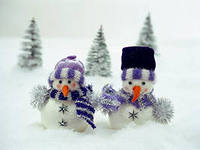 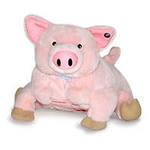 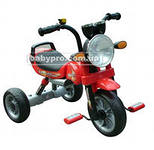 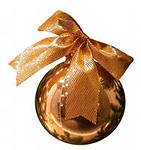 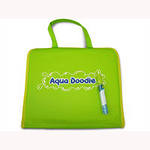 «Веселые стихи»
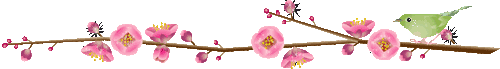 Пес спешит сегодня к киске,
Как букет несет сосиски
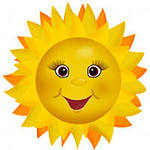 «Веселые стихи»
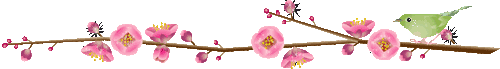 Лёша неуклюжий
Шлёпнулся в лужу,
Испачкал все штанишки,
Набил на лбу большую шишку
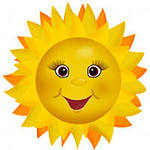 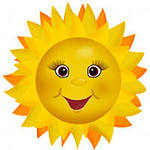 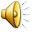 Список используемых источников:
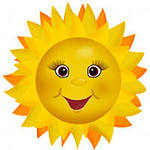 1.images.yandex.ru
2. pedsovet.su›Файлы для скачивания›Шаблоны презентаций PowerPoint